Enhancing Mental Focus and Well-BeingRachel Turow, Ph.D.
Introduction & Today’s Intention
My background: science, practice, person
Enhancing mental focus and well-being is a normal, human, lifetime task—it doesn’t reflect that there is anything “wrong” with you
Stress, trauma, anxiety, and depression make it harder to pay attention
Practicing specific techniques can help!
You can decide which skills seem like the best fit for you
Getting Distracted
You are probably going to have lots of thoughts in the next 45 minutes
During this session, let’s practice returning your mind back when it wanders away
Let’s try choosing something specific to come back to, like wiggling your toes, touching an object, tuning into the breath, or looking at something in this room
Try not to judge yourself when you get distracted and need to bring your mind back
The Brain’s Attention Networks
Default Mode Network (DMN)
Task Positive Network/ Central Executive Network
The Salience Network
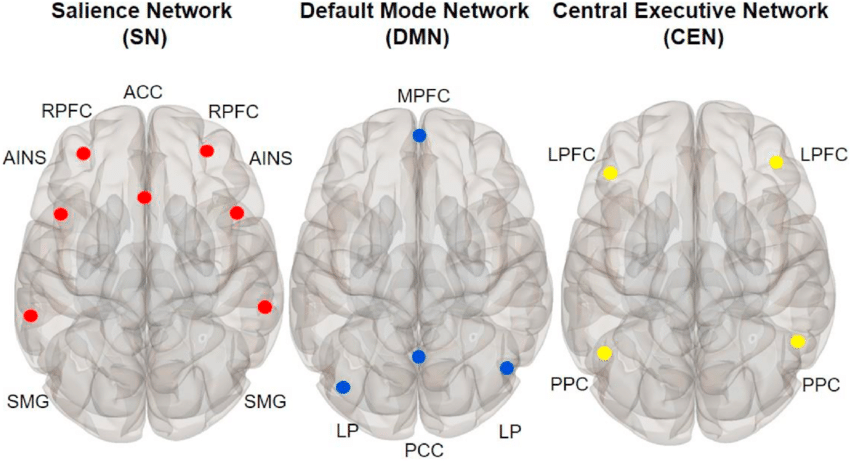 Counting 10 Breaths
Pay attention to our breath for 10 breaths. It is normal that your attention will wander. When it goes away, bring it back, as non-judgmentally as possible. The process of bringing back your attention strengthens your “mindfulness muscle.” 
When your mind wanders, bring it back; if you have lost track of the count, start again
When you reach 10, start again at 1
Attention and Well-Being
Stress, trauma, depression, and anxiety each make attention and concentration more difficult
Difficulties with attention and concentration can contribute to stress, depression, and anxiety
Improving attention and concentration can enhance well-being. Why? 
          Cultivating present-moment awareness can    		     reduce rumination, decrease self-judgment, and    		improve emotion regulation
Is this ADD or ADHD? How do I know if I have ADHD?
It’s normal to struggle with attention, and it doesn’t necessarily mean that you have ADD/ ADHD. Attention difficulties aren’t all or nothing. People with or without ADD/ ADHD can improve attention with practice.
[Speaker Notes: We can consider alternative interpretations. Example: If a friend hasn’t called me back, I might notice myself thinking, “she doesn’t like me anymore.” Once I notice this, I can come up with some alternative explanations. The same is true when an emotion arises]
Establish a Mental Home
=
Counting 10 Breaths
Pay attention to our breath for 10 breaths. It is normal that your attention will wander. When it goes away, bring it back, as non-judgmentally as possible. The process of bringing back your attention strengthens your “mindfulness muscle.” 
When your mind wanders, bring it back; if you have lost track of the count, start again
When you reach 10, start again at 1
Mindfulness/ Embodied Awareness
Mindfulness is the practice of paying attention to your experiences in this moment with care, openness, and curiosity rather than judgment. It is not “clearing the mind.”
Some people prefer the term “embodied awareness.”
The specific time that                                                               you set aside to practice                                              mindfulness is called                                  meditation.
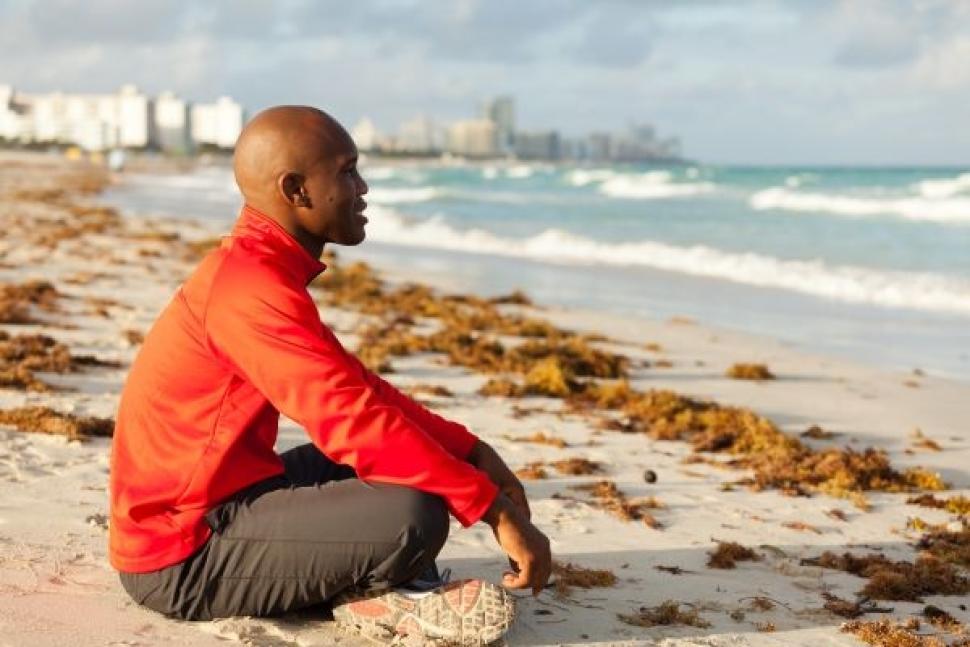 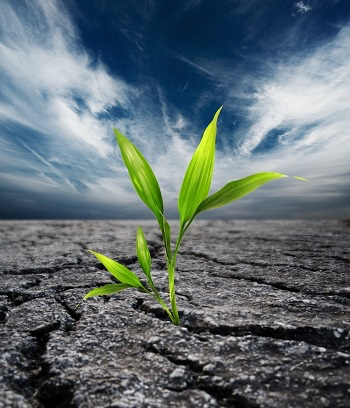 Two Kinds of Attention Skills
Focusing
Shifting
There’s More in This Moment
Take a minute to check in with how you’re feeling in this very moment (not your thoughts)

Notice what’s obvious, but then notice some things that are less obvious

Can you find more in the present moment to notice? What do you hear? What do you see?
Your Goal is Not to “Stay Focused,”  but to Return Your Focus Quickly
If you have a mind, it will probably wander away 
You can train your focus by practicing returning it quickly and non-judgmentally when you are distracted
It’s nice to have an object of present-moment focus to go back to, such as:
          -the breath
          -wiggling your toes
          -an object that you can touch or look at
Establish a Mental Home
=
Counting 10 Breaths
Pay attention to our breath for 10 breaths. It is normal that your attention will wander. When it goes away, bring it back, as non-judgmentally as possible. The process of bringing back your attention strengthens your “mindfulness muscle.” 
When your mind wanders, bring it back; if you have lost track of the count, start again
When you reach 10, start again at 1
Benefits of Mindfulness Practice: What’s the Research?
Increases ability to direct attention                             (e.g., Morrison et al., 2014; Solhaug et al., 2016)


Reduces anxiety and panic attacks                                (e.g., Miller, Fletcher, & Kabat-Zinn, 1995)

Improves overall general health, mental health, social functioning, serenity, and empathy (Bazarko et al., 2013)
Two Minutes of Mindfulness
Feel your fingers; Now feel your toes. Try to stay open and curious to how they feel right now, in this moment

Feel yourself take one breath, and then another. Notice the breaths as they are happening, in this very moment
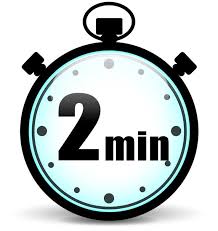 [Speaker Notes: Fix so that you can only see one bullet at a time]
Self-Compassion
Self-compassion cultivates the                                         quality of being a kind,                                                                        encouraging friend to oneself                                                                         in any circumstance 

Self-compassion is not the                                             same as self-esteem or thinking                       positive 

Self-compassion is a powerful                            antidote to self-criticism
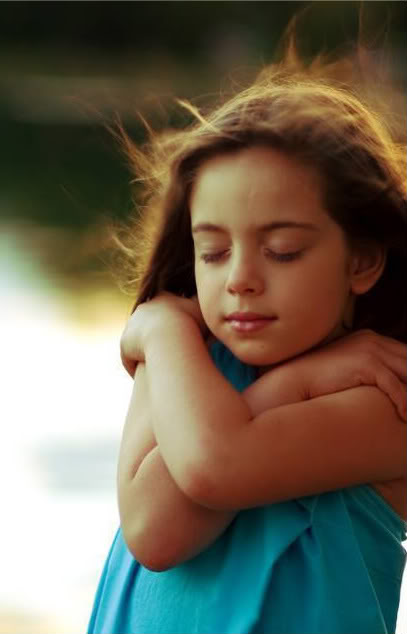 [Speaker Notes: Self-compassion associated with a range of health and wellness benefits]
Two Minutes of Self-Compassion
“Inhale, my friend; Exhale, my friend”

Where do I feel the difficult emotion in my body, in this moment? 

Self-Compassion Break (Neff, 2011)
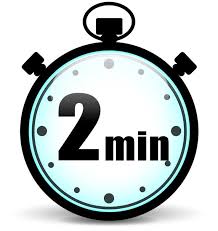 [Speaker Notes: When you feel yourself upset or stressed, take a moment to check in with how you feel in your body and what is happening in your mind. Try telling yourself these things, or something similar, slowly and calmly:1. This is a moment of suffering 2. Suffering is a part of life 3. May I be kind to myself in this moment]
Lovingkindness Meditation
Research demonstrates that practicing this meditation reduces depression and anxiety and improves physical health (Hoge et al., 2013; Simpson et al., 2013)

The meditation involves silent repetition of the following phrases, over and over, matched to the breath if you like, for at least 5 minutes per day:
 	   - May I be safe                
          - May I be happy             
          - May I be healthy
          - May I live with ease
[Speaker Notes: Feel free to look on google scholar or PubMed. PubMed is the US National Library of MedicineNational Institutes of Health]
Establish a Mental Home
=
Research Evidence
Hundreds of research studies                           demonstrate that these skills are                  strongly related to well-being

Studies also show that these                                    skills can be learned, and are                                linked with changes in our                   thoughts, thoughts, feelings, brains, and nervous systems

You can investigate these topics and find research examples on Google Scholar or on PubMed.gov
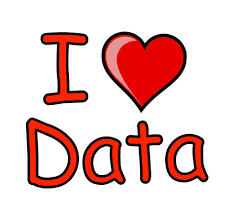 [Speaker Notes: Feel free to look on google scholar or PubMed. PubMed is the US National Library of MedicineNational Institutes of Health]
Resources
CAPS - Pavilion 120, (206) 296-6090
caps@seattleu.edu

www.PsychologyToday.com (off-campus therapy)

Relaxation/mediation tracks: http://marc.ucla.edu/body.cfm?id=22


YouTube channel: HowtoADHD
https://www.youtube.com/watch?v=l--Sa_C4bcY&ab_channel=HowtoADHD

                Urgent Mental Health/Suicide/Emergency:     		       Public Safety, x5911
Thank You!